Секреты пластилина
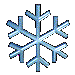 Новогодние приключения
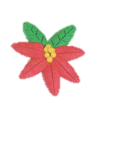 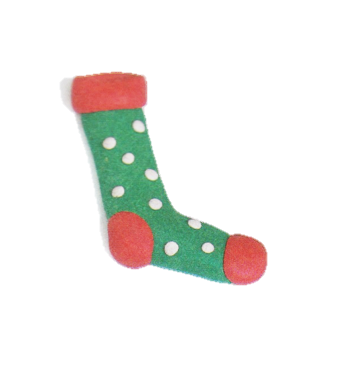 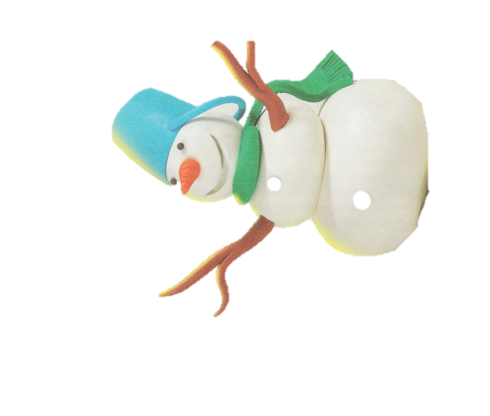 СНЕГОВИК
КРАСНОЩЕК
Наталья Борисовна
МАОУ СОШ № 4
г. Новый Уренгой
Снеговики - рекордсмены
В предверии рождества 2010 года в лаборатории Лондона – был создан символ снеговика из двух горошин сплава олова размером 0,01 мм. Нос сделан из платины, диаметр составляет всего 0,001мм. Лицо и улыбка снеговика были вырезаны с помощью сфокусированного пучка ионов
Один из самых больших снеговиков скатали в феврале 1999г. В городе Бетел . Его назвали «Ангус, Король  Горы». Снеговик был 35 метров и более 400 т весом
В 20008 году слепили снеговика еще крупнее высотой 37 м и более 400 т
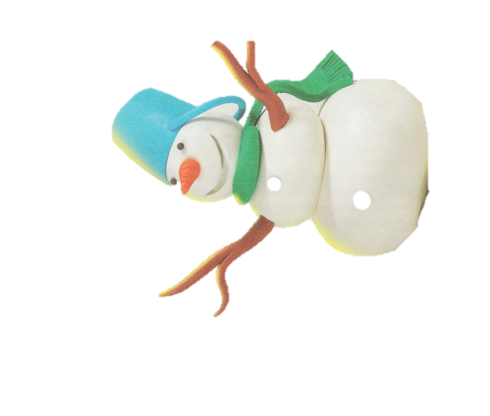 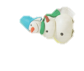 ВЕДЕРКО
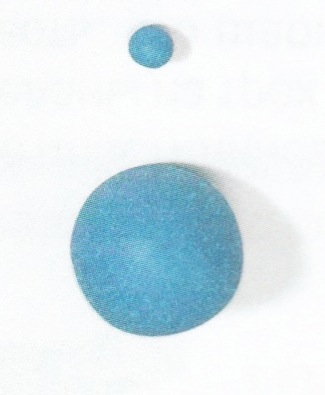 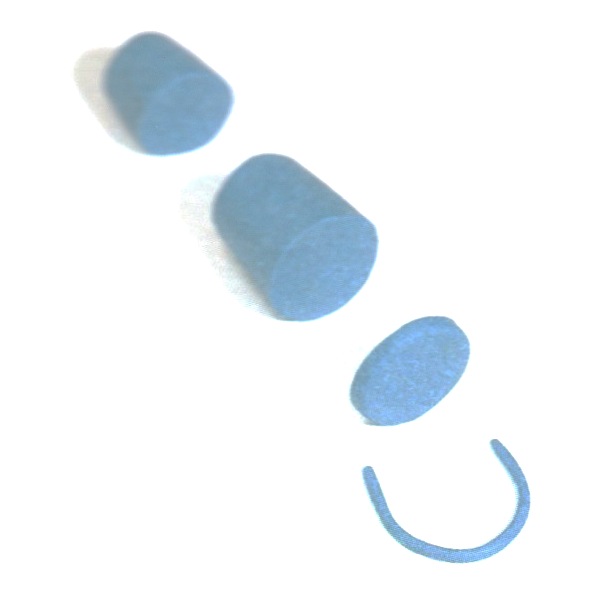 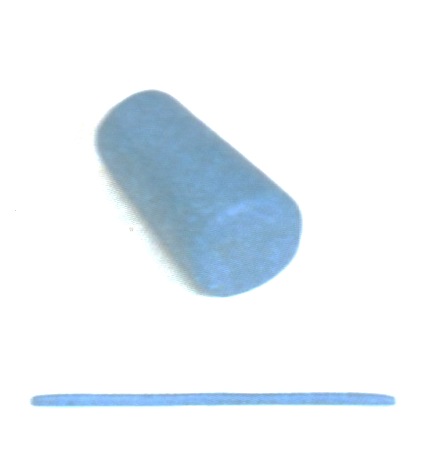 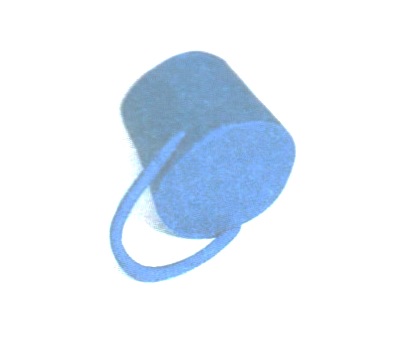 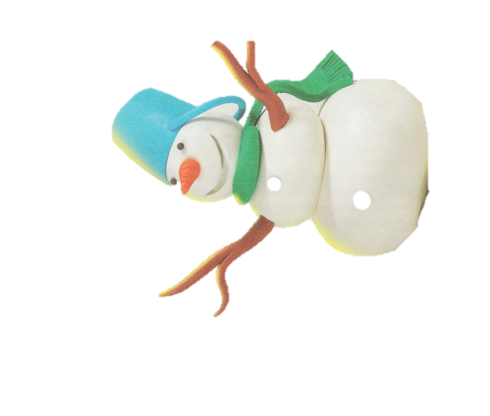 ГОЛОВА
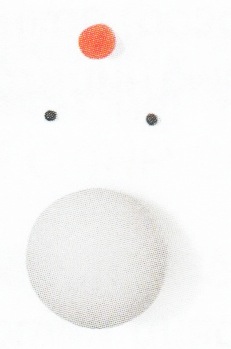 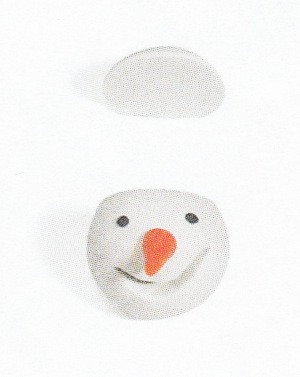 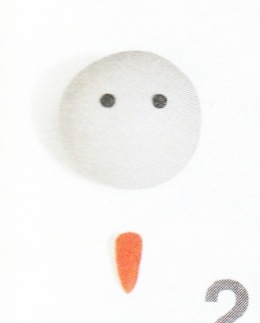 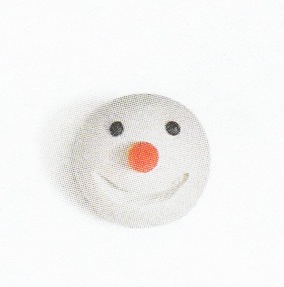 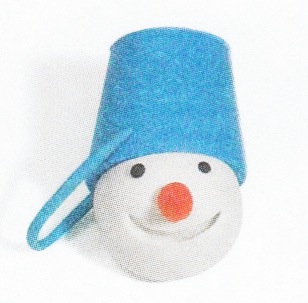 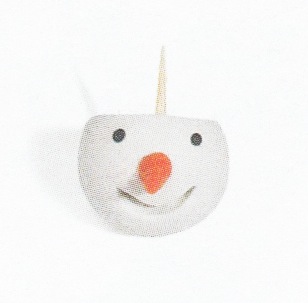 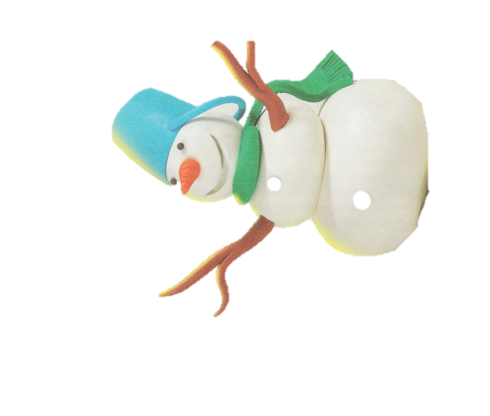 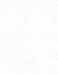 ТЕЛО
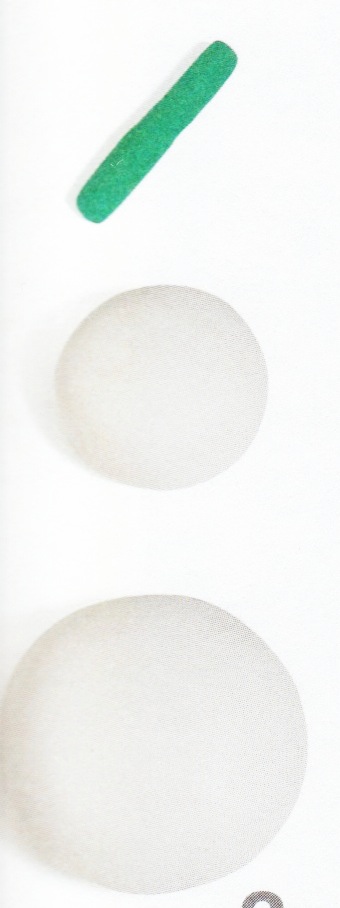 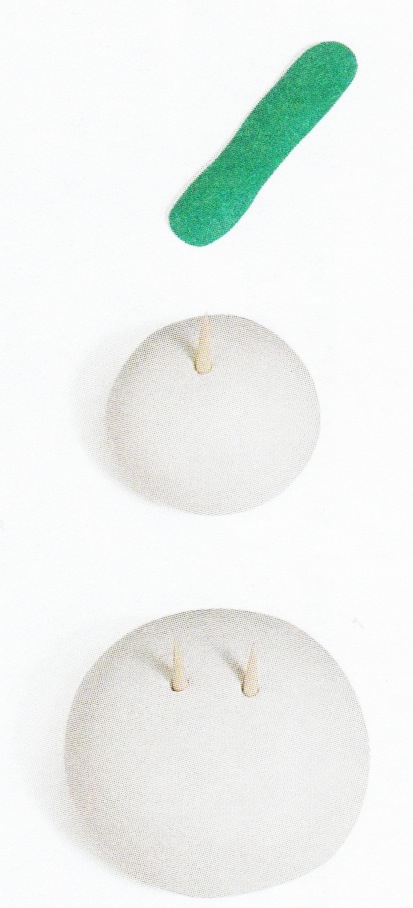 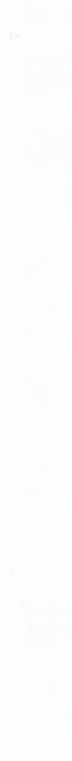 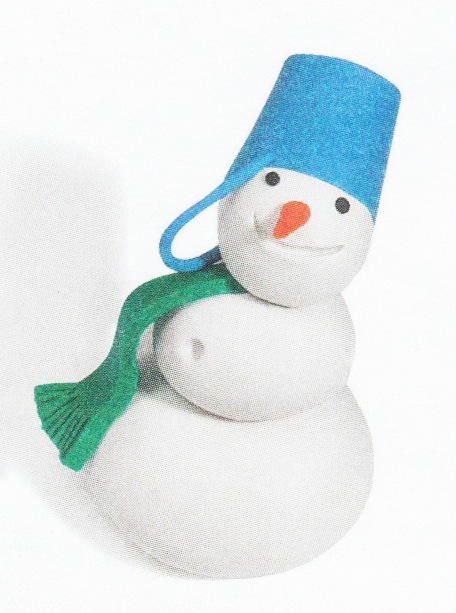 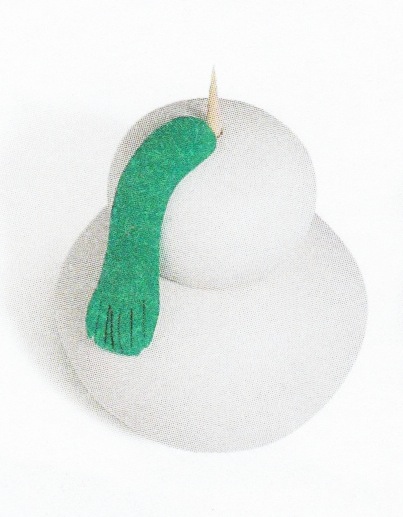 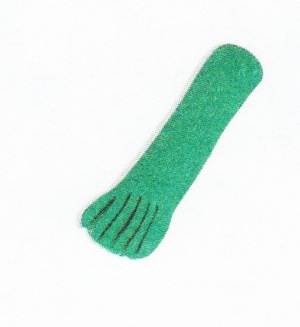 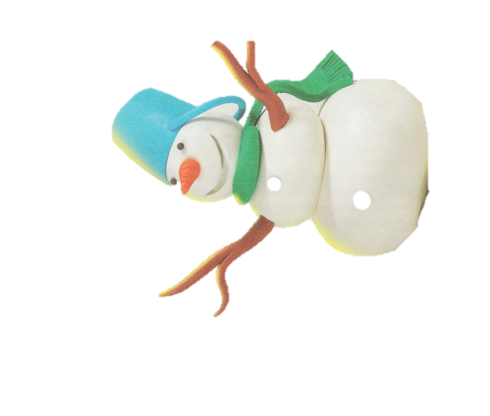 ПУГОВИЦЫ И РУКИ ВЕТКИ
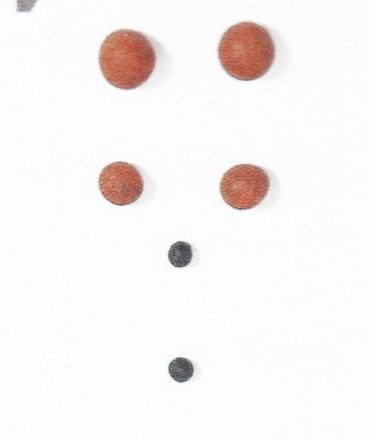 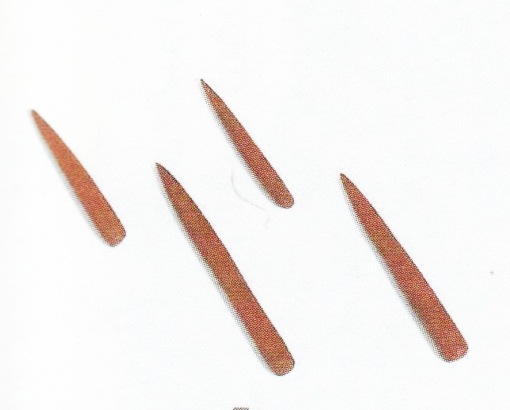 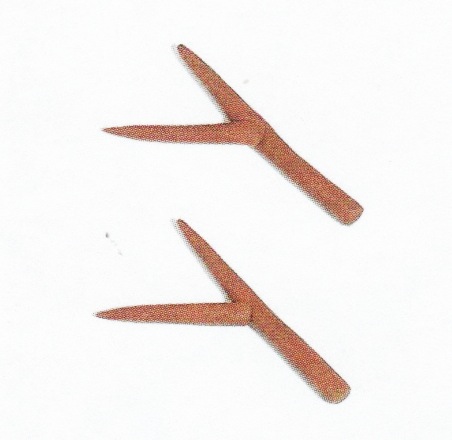 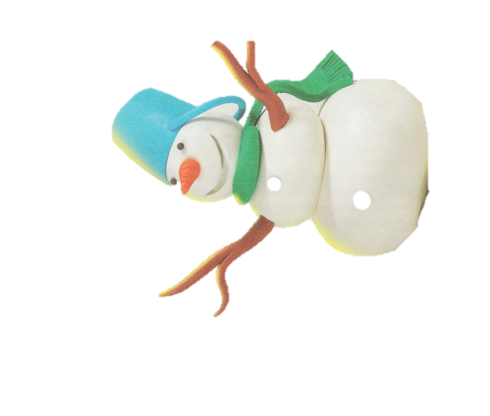 Источники материалов:«Секреты пластилина» Рони Орен(Москва «Махаон» 2013)

http://ru.wikipedia.org/wiki/Снеговик

http://www.prozagadki.ru